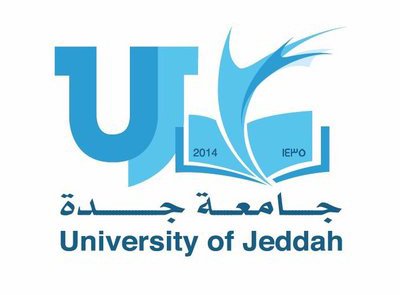 جامعة جدة
مهارات ريادة الأعمال
 BUS 100
الباب الرابع : التسويق والمحاسبة والمالية للمشروعات الريادية

الفصلُ التَّاسعُ: التسويقُ للمشروعاتِ الرياديَّةِ
1
الفصلُ التَّاسعُ: التسويقُ للمشروعاتِ الرياديَّةِ
أهداف الفصل:- تعريف الطالب بمفهوم التسويق. - إدراك الطالب للعناصر المكونة للمزيج التسويقي. - استيعاب الطالب لما يعنيه (المنتج) أحد عناصر المزيج التسويقي.-استيعاب الطالب لما يعنيه (الترويج) أحد عناصر المزيج التسويقي.-استيعاب الطالب لما يعنيه (المكان) أحد عناصر المزيج التسويقي.- استيعاب الطالب لما يعنيه (التسعير) أحد عناصر المزيج التسويقي.-إدراك الطالب لمفهوم إدارة علاقات العملاء.
مقدمة: التسويق للمشاريع الريادية
في أغلب الأحيان عندما يسمع الناس مصطلح تسويق، يأتي في مخيلتهم الترويج، والدعاية، والبيع للمنتجات والسلع. لكنَّ هذه كلها تُعتبر جزءاً من التسويق، فهو يشمل العديد من الأنشطة، كما عرَّفه فيليب كوتلر:
 "هو الطريقة التي تتعاطى فيها الشركات مع العملاء، وتبني علاقات قويَّة معهم، وتخلق قيمة في الخدمات والمنتجات التي تقدِّمها للعميل، لكي تحصل الفائدة المشتركة."
وتُعرِّف المنظَّمة الأمريكيَّة للتسويق أنَّ التسويق هو "مجموعة من الأنشطة والعمليَّات التي تُعنى بخلق التواصل، وتوصيل، وتبادل عروض وسلع ذات قيمة عالية للمستهلك، والعميل والشركاء والمجتمع ككل."(2)
المزيج التسويقي Marketing Mix
لكي تستطيع أي شركة أن تسوق لمنتجها بنجاح، يجب أن تركِّز على الأربعة عناصر التي تكون المزيج التسويقي Marketing Mix، هذه العناصر هي:
المنتج. 
السعر.
المكان/التوزيع.
الترويج.

 فبعد أن تحدِّد الشركة مَن هي الشريحة المستهدفة من العملاء، التي من الممكن أن تشتري المنتج، عندها تستطيع أنْ تطبِّق مفهوم المزيج التسويقي؛ لكي تستطيع أن تخلق أفضل قيمة للعملاء.
شكل (1): المزيج التسويقي Marketing Mix (المصدر: How Business Works, 2015
المزيج التسويقي Marketing Mix
يعتقد الكثيرون بأنَّ التسويق يتعلَّق فقط بالمنتجات الماديَّة المحسوسة، ولكن في الحقيقة فإنَّ التسويق يتوسَّع في تحديد مصطلح "منتج" ليشمل عدة أنواع هي كالتالي:(1)
	السلع (Goods): هي المنتجات الماديَّة المحسوسة، مثل المواد الخام، والتلفاز، والملابس.
الخدمات (Services): وتختلف عن السلع بكونها غير ملموسة، مثل التعليم، والاستشارة، والعلاج الطبي، ولا يملك العميل الخدمة، وإنَّما ينتفع بها، وهي غير قابلة للتخزين، وغير معياريَّة (لا يمكن تقديم الخدمات بنفس معايير ومواصفات السلع).
المنظَّمات (Organizations): مثل الجمعيَّات الخيريَّة، والمنظَّمات الحكوميَّة، والأنديَّة الرياضيَّة، والأنديَّة الطلابيَّة، وغيرها من المنظَّمات التي يمكن تسويقها، وبرامجها وأنشطتها للعملاء المستهدفين.
الأشخاص (People): مثل انتخابات الأنديَّة الطلابيَّة في الجامعات، وانتخابات المجلس البلدي، وكذلك الترشيح لبعض المناصب في الغرف التجاريَّة في السعوديَّة. 
الأفكار (Ideas): يمكن أن تكون الأفكار منتجًا يتمُّ تسويقه لعملاء محدَّدين؛ بهدف التأثير عليهم. إمَّا بإقناعهم بتبنِّي أفكار جديدة، أو بالتخلِّي عن أفكار حاليَّة مثل نشر ثقافة ريادة الأعمال بين الشباب والشابات بدلاً من البحث عن وظائف، أو تشجيع أفراد المجتمع على ممارسة الرياضة بشكل منتظم، وغيرها من الأفكار.
الأماكن (؛Places): من أهم الأمثلة على تسويق الأماكن هو البرامج المخصَّصة لتسويق الأماكن السياحيَّة، والمتاحف والمباني والمواقع التاريخيَّة.
الأحداث (Events): من أهم الأمثلة على الأحداث احتفالات الأعياد، اليوم الوطني، المهرجانات السياحيَّة المختلفة، وكذلك الأحداث الرياضيَّة والفنيَّة المختلفة، مثل مهرجان الجنادريَّة، نهائيَّات بطولات كرة القدم وغيرها.
١- المنتج :
وهو يشمل السلع أو الخدمات التي تبيعها الشركة، ولتستطيع الشركة إرضاء العميل، يجب أنْ تركِّز على عدد من العناصر الرئيسة، التي تساعد في جذب العميل لشراء المنتج مثل التصميم، الحجم، التغليف، نوع الخدمة المقدَّمة، سياسة الاسترجاع، والضمانات المقدَّمة. وكلَّما ميَّزت الشركة منتجاتها عن الموجود في السوق، ستستطيع جذب اهتمام العملاء.
المزيج التسويقي Marketing Mix
تبني المنتجات الجديدة:
النجاح في انتشار المنتجات التكنولوجيَّة الجديدة يختلف باختلاف أنواع المنتجات، والأسواق التي تُطرح فيها. هناك منتجات يتم طرحها في الأسواق، وتستمر لفترة زمنيَّة قصيرة، ثمَّ تختفي، وهناك منتجات تستمر في الأسواق لعدَّة سنوات، أو حتَّى عقود. طوَّر إيفيرت روجرز (Everett Rogers) نموذج تبني العملاء للمنتجات الجديدة، ثمَّ قام جيوفيري مور (Geoffrey Moore) بتطوير النموذج وإشهاره، من خلال تعبير الفجوة (Chasm). يقسِّم النموذج العملاء من حيث تقبُّلهم للمنتجات والأفكار الابتكاريَّة الجديدة، وسرعة تبنيهم لها إلى خمس مجموعات هي كالتالي:(3-4)
المزيج التسويقي Marketing Mix
المبتكرون:
هم الأشخاص الذين يهتمون كثيرًا بالمنتجات التكنولوجيَّة بدرجة عالية، يوصفون بأنَّهم دائمًا مندفعون، ويتنافسون للحصول على أخر ما توصلت إليه التكنولوجيا من أجهزة وتطبيقات حتَّى قبل طرحها في السوق أحيانًا. يتميَّز المبتكرون بأنَّ لديهم درجة تحمُّل عالية للمخاطرة بشراء هذه المنتجات، ولا يحتاجون إلى مجهودات تسويقيَّة مكثَّفة لإقناعهم بشراء المنتجات التكنولوجيَّة الجديدة. يُعاب على هذه المجموعة أنَّها تمثِّل نسبة ضئيلة من إجمالي العملاء
تبني المنتجات الجديدة:
المزيج التسويقي Marketing Mix
المتبنون الأوائل:
يشابه المتبنون الأوائل العملاء المبتكرين من ناحية تبنيهم للمنتجات التكنولوجيَّة في بداية طرحها في السوق، ولكنَّهم يختلفون عنهم بأنَّهم ليسوا تكنولوجيين مثل المبتكرين، ولكن تجذبهم المنتجات التكنولوجيَّة بسبب سهولة استخدامها أو خصائصها. يسعى المتبنون الأوائل إلى التميُّز بالحصول على كل ما هو جديد، ولديهم قدرة عالية على التأثير على محيطهم أكثر من "المبتكرين"، ويتَّخذهم الآخرون قدوة لهم في شراء المنتجات الجديدة.
تبني المنتجات الجديدة:
المزيج التسويقي Marketing Mix
الأغلبيَّة المبكرة:
وهم الأشخاص الذين يشكَّلون فئة كبيرة في المجتمع، وفي الغالب لا يقومون بشراء المنتجات الجديدة إلاَّ بعد أنْ يقوم محيطهم بشرائها واستعمالها، وبعد التأكُّد من عدم وجود أي مخاطر ماديَّة أو اجتماعيَّة تترتب على شراء هذا المنتج.
تبني المنتجات الجديدة:
المزيج التسويقي Marketing Mix
الأغلبيَّة المتأخِّرة:		
تشكِّل هذه الفئة أيضًا نسبة كبيرة من المجتمع، وهم بشكل عام متحفظون وحذرون جداً عند الإقبال على شراء أيِّ منتج جديد، يفضِّلون أنْ يروا تجارب إيجابيَّة لاستخدام هذه المنتجات قبل شرائها.
تبني المنتجات الجديدة:
المزيج التسويقي Marketing Mix
المقاومون/المتقاعسون:
هذه الفئة تشكِّل نسبة قليلة من المجتمع، في الغالب يكونون من كبار السن، تقليديين ولا يفضِّلون التغيير، أو شراء منتجات جديدة، أو ابتكاريَّة إلاَّ إذا كانوا مجبرين على ذلك
تبني المنتجات الجديدة:
المزيج التسويقي Marketing Mix
فيما يلي بعض الإستراتيجيَّات التي من الممكن أن تساعد المشروعات الناشئة في عبور هذه الفجوة بنجاح :
الحرص على تقديم (منتج متكامل)، وعمل التحسينات اللازمة حتَّى يحصل العميل على القيمة المرجوَّة من شراء هذا المنتج. 
تحليل وتحديد الوضع الإستراتيجي للمنتج، مقارنة بالمنتجات المنافسة في السوق.
تسعير المنتج بشكل فعَّال، مع الأخذ بالاعتبار أسعار المنتجات المشابهة التي يقدمها المنافسون وعدم الاعتماد الكلي على التسعير بناءً على قيمة المدركة للمنتج لدى العميل.
استخدام قنوات التوزيع الملائمة لتسويق، وبيع وتوصيل المنتج إلى العملاء.
تبني المنتجات الجديدة:
عبور الفجوة Crossing the Chasm:
يحدِّد نموذج تبني المنتجات التكنولوجيَّة بأنَّ هناك فجوةً بين كل شريحة من شرائح العملاء الخمسة الموضَّحة سابقًا، ولكنَّ الفجوة الأكبر، والتي تمثِّل التحدِّي الأكبر أمام المنتجات التكنولوجيَّة الجديدة تكون بين شريحة المتبنين الأوائل، وشريحة الأغلبيَّة المبكرة.(4) كثير من المنتجات الجديدة والابتكاريَّة لا تحقِّق النجاح المطلوب؛ بسبب عدم قدرتها على عبور الفجوة، وإقناع شريحة كبيرة من العملاء بتبنِّي المنتج.
المزيج التسويقي Marketing Mix
٢- التسعير:

 هو من أهم العناصر في المزيج التسويقي، لأنَّه العنصر الوحيد الذي يجلب الربح للشركة، بينما العناصر الأخرى في الغالب تتطلَّب سيولة. ومن المهم الأخذ بالاعتبار عدداً من العوامل عندما تقرر الشركة تسعير منتجها، لأنَّ التَّسعير الناجح للمنتج يتطلَّب نوعًا من التوازن الذي يساعد على تغطية تكلفة المنتج، مثل التكلفة التصنيعيَّة، والتشغيليَّة، والتسويقيَّة، والإداريَّة. وفي الوقت نفسه التأكُّد من أنَّ سعر المنتج لا يكون باهظ الثمن؛ لأنَّه في هذه الحالة سيبحث العملاء عن منتج بديل بسعر أفضل عند المنافسين، وهذا سيؤثر على مبيعات الشركة، وأرباحها بشكل سلبي.
المزيج التسويقي Marketing Mix
٢- التسعير:

استراتيجيات التسعير:
هناك عدَّة استراتيجيات قد تتبنَّاها الشركات عند تسعير منتجاتها، والتي تختلف باختلاف المنتجات وأهداف الشركة وأهمَّها:

أ-استراتيجية كشط السوق:
 في الغالب تستعمل الشركات هذه الاستراتيجية عند تقديم منتج جديد، فتقدِّمه للسوق بسعرٍ عالٍ، مع وضع ميزانيَّة كبيرة للترويج كي تستطيع الشركة أنْ تحقِّق الأرباح المرجوَّة. إلى أنْ يدخل السوق منافسون آخرون بنفس المنتج، وهنا من الممكن أنْ تفقد الشركة ميزتها التنافسيَّة، فتقوم بتعديل الأسعار وخفضها.
المزيج التسويقي Marketing Mix
٢- التسعير:

استراتيجيات التسعير:
هناك عدَّة استراتيجيات قد تتبنَّاها الشركات عند تسعير منتجاتها، والتي تختلف باختلاف المنتجات وأهداف الشركة وأهمَّها:

ب-إستراتيجيَّة اختراق السوق: 
وهذه الاستراتيجية تستخدم أيضًا من قِبل الشركات عند تقديم منتج جديد، في البداية تبيع الشركة المنتج بسعر جدًّا منخفض، مقارنة بأسعار المنافسين، بهدف أنْ تتغلغل بالسوق، وتحصل على حصة سوقيَّة كبيرة. وبعد أن تتمكَّن الشركة من الحصول على ولاء العملاء، ممكن أن تبدأ في تعديل الأسعار حتَّى يصل للسعر الطبيعي.
المزيج التسويقي Marketing Mix
٢- التسعير:

استراتيجيات التسعير:
هناك عدَّة استراتيجيات قد تتبنَّاها الشركات عند تسعير منتجاتها، والتي تختلف باختلاف المنتجات وأهداف الشركة وأهمَّها:

ج-إستراتيجيَّة التَّسعير للمنتجات الممتازة:
 وهنا في العادة تقوم الشركة بتسعير منتجها لأقصى حدٍّ يمكن أنْ يدفعه العميل، وغالبًا ما تستخدم استراتيجية التَّسعير هذه للمنتجات عالية الجودة، والمميَّزة، وغير المتوفرة بكثرة في السوق. ممَّا سيساعد الشركة على تعظيم الربح، وتغطية تكلفة الإنتاج المكلِّفة لهذا النوع من المنتجات.
المزيج التسويقي Marketing Mix
في الختام، من المهم للشركة قبل أن تقرر تبني استراتيجية تسعير معيَّنة، أن تحدد أهدافها، سواء كانت تعظيم الربح عن طريق رفع الأسعار، أو زيادة حصَّتها السوقيَّة من خلال جذب العملاء بالأسعار المنخفضة. عندما تحدِّد الشركة أهدافها التَّسعيريَّة بوضوح فإنَّها تستطيع اختيار إستراتيجيَّة التَّسعير المناسبة، وتحقيق الأرباح التي تطمح لها.
٢- التسعير:

استراتيجيات التسعير:
هناك عدَّة استراتيجيات قد تتبنَّاها الشركات عند تسعير منتجاتها، والتي تختلف باختلاف المنتجات وأهداف الشركة وأهمَّها:

د-إستراتيجيَّة التَّسعير الاقتصادي: 
تستخدم الشركة إستراتيجيَّة التَّسعير الاقتصادي عندما يكون المنتج الذي تقدمه ذا سعر منخفض، وجودة منخفضة، ولا يختلف عن المنتجات التي يقدِّمها المنافسون في السوق. ففي هذه الحالة تحاول الشركة أن تكسب حصَّة سوقيَّة أكبر عن طريق البيع بسعر أقل من المنافسين.
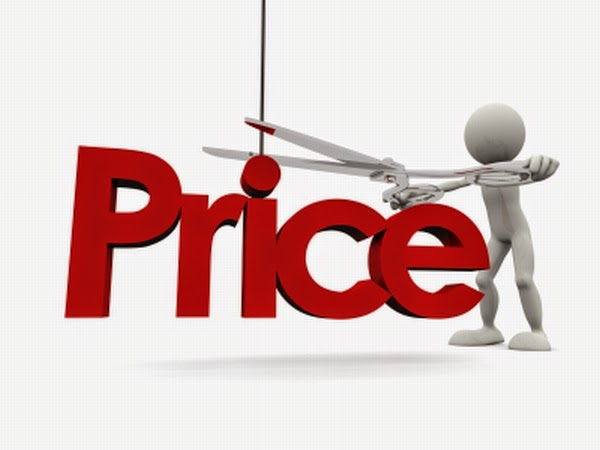 المزيج التسويقي Marketing Mix
٣- الترويج:

هو جزء مهم من المزيج التسويقي (Marketing Mix)، ويُعتبر ضرورة لأيِّ شركة كي تجذب انتباه العملاء إلى منتجاتها، أو الخدمات التي تقدِّمها. فهي تشمل التواصل مع العملاء والمؤثرين لتزيد وعيهم بالمنتج الذي تقدِّمه الشركة، خصائصه، مميِّزاته، وكيفيَّة استعماله، القيمة والفائدة التي سيمثِّلها للعميل.

الهدف الرئيسي للترويج هو زيادة حجم المبيعات، وجذب اهتمام العميل لمنتجات الشركة.(6) لكي تستطيع كسب عملاء جدد، وفي نفس تحفيز العملاء الحاليين لتجربة شيء جديد. ومن فوائد الترويج أنَّه يساعد الشركات عن طريق استخدام الأدوات الترويجيَّة (المزيج الترويجي) التي سيأتي ذكرها لاحقًا، في توصيل المعلومات للعملاء، إضافة قيمة للمنتج، والتحكم بحجم المبيعات.
المزيج التسويقي Marketing Mix
٣- الترويج:

٣.١ استراتيجيات الترويج:
هناك نوعان أساسان للترويج يمكن أن تتبناهما الشركة بعد أنْ تحدِّد أهدافها التسويقيَّة بوضوح؛ لتساعدها في تحقيق هذه الأهداف:

أ-استراتيجيات السحب:
في هذه الحالة تسوِّق الشركة منتجاتها للعملاء مباشرة؛ ليقوموا بالضغط على الموزِّعين، ويصنعوا طلبًا للمنتج. مثال لذلك إعلانات الأدوية، عندما تقوم الشركة بالإعلان عن أحد منتجاتها، وتطلب من العميل في نهاية الإعلان "بسؤال أطبائهم عن هذا الدواء"، فهي بهذه الطريقة تقوم بشكل غير مباشر الضغط على الموزِّعين ليقوموا بطلب هذا المنتج لتلبية الطلبات التي تأتيهم من العملاء.
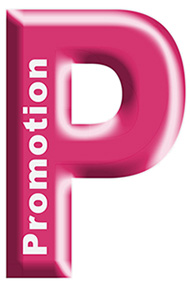 المزيج التسويقي Marketing Mix
٣- الترويج:

ب-إستراتيجيَّة الدفع:
هنا يحدث العكس حيث تقوم الشركة بالتسويق لمنتجاتها لتجار الجملة والتجزئة، وهم بدورهم يقومون بتسويقها للعملاء. مثال على ذلك شركة نوكيا للهواتف، عندما كانت تقوم بالترويج لهواتفها لمتاجر البيع بالجملة والتجزئة، وهم بدورهم يقومون بالترويج للمنتجات للعملاء.
هناك العديد من الشركات ممَّن يقومون باستخدام الإستراتيجيتين معًا، فتقوم بالإعلان لمنتجاتها مباشرة للعميل، وفي الوقت نفسه يقومون بدفع منتجاتهم لتجار الجملة والتجزئة.
المزيج التسويقي Marketing Mix
٣- الترويج:
٣.٢ المزيج الترويجي:
هو خليط من الأدوات التي يمكن للشركة استعمالها للترويج لمنتجاتها، والتعاطي مع العملاء، وبناء علاقة معهم. ويتكون المزيج التسويقي من خمسة عناصر رئيسة تساعد الشركات على التواصل مع العميل، وجذب انتباههم للقيمة التي يقدِّمها المنتج. وهناك العديد من العوامل التي يجب أنْ تأخذها الشركة بعين الاعتبار، عندما تخطط للمزيج التسويقي، ومن أهم هذه العوامل هو تحديد الفئة المستهدفة من العملاء؛ لكي تستطيع الشركة تصميم الخطة الترويجيَّة المناسبة لجذب هذه الفئة. وسيتم التعريف بالأدوات الأكثر شيوعًا والتي تندرج تحت المزيج الترويجي، والتي تستخدمها الشركات في الترويج لمنتجاتهم وهي:(6)
أ-الإعلان: 
أي نوع من أنواع الإعلان غير الشخصي والترويج للأفكار، أو منتجات، أو خدمات يتمُّ عن طريق استخدام وسائل الإعلام المختلفة كالتلفاز، والصحف، والمجلات، بهدف الوصول إلى الشريحة المستهدفة من العملاء.
المزيج التسويقي Marketing Mix
٣- الترويج:
٣.٢ المزيج الترويجي:
ب-تنشيط المبيعات: 
برامج ترويجيَّة لفترة محدودة تقوم بها الشركات لتنشيط مبيعاتها، وتشجيع العملاء لشراء المنتجات مثل العروض لفترة محدودة، والعيِّنات المجانيَّة، وعمل مسابقات، وتقديم الهدايا. وكذلك الاهتمام بالتفاصيل الدقيقة، مثل طريقة تغليف المنتج، وكيفيَّة عرضه في المتاجر.
ج-البيع الشخصي:
وهذه تتم عن طريق فريق المبيعات في الشركة عندما يتعاطى مع العملاء شخصيًّا، بهدف تطوير وبناء علاقة معهم، وتقديم خدمات مصمَّمة خصيصَا لتلبية طلبات كل عميل على حِدة. وهي تحتاج إلى دعم من المنظَّمة عن طريق تخصيص وتدريب فريق مبيعات للقيام بالتواصل مع العملاء، ومحاولة اتمام الصفقات معهم.
المزيج التسويقي Marketing Mix
٣- الترويج:
٣.٢ المزيج الترويجي:
د-العلاقات العامَّة: 
هذا ما تقوم به المنظَّمات عندما تروِّج للأنشطة التي يمكن أن تساعد في بناء علاقات جيدة مع العملاء والمجتمع، وتحسين انطباعاتهم عن الشركة. وفي الوقت نفسه هي أداة جدًّا مهمَّة، وتستعملها الشركات عندما يكون هناك إشاعات أو أخبار عنها قد تضر بسمعتها، فيقوم قسم العلاقات العامَّة بالتواصل مع العملاء، وتوضيح أي سوء فهم لحماية سمعة الشركة من الضرر؛ لما يترتب على ذلك من خسائر ماديَّة ومعنويَّة. 
هـ-التسويق المباشر أو الرقمي:
وهو أحد الأساليب التي تستخدمها الشركات للترويج لمنتجاتها، ويختلف عن البقيَّة في أنَّ الشركة تركِّز على كل عميل على حِدة، وتسهل عليه عمليَّة شراء المنتج بدون الحاجة للذهاب إلى المتجر. حيث تقوم الشركة بإرسال الكتالوجات، والاتِّصال الهاتفي بهم، وأيضًا رسائل البريد الإلكتروني التي تحتوي على العروض المقدِّمة للعملاء مباشرة. ومن إيجابيَّات هذه الطريقة أنَّ الشركة تستطيع توجيه الرسالة التي ترغب بتوصيلها إلى عميل بعينه، وتستطيع قياس النتيجة (في حال قام العميل بعمليَّة الشراء أو لا). ومن الأمثلة الشائعة لهذه الطريقة من التسويق هو ما تقوم به شركة Amazon، حيث في كل مرَّة العملاء يقومون بتسجيل دخول على الموقع تقوم الشركة بعرض منتجات مشابهة للتي اشتروها في السابق؛ ممَّا يزيد من احتماليَّة قيام العملاء بالشراء.
.
المزيج التسويقي Marketing Mix
تشمل سلسلة التوريد كل الأطراف المعنيَّة بشكل مباشر أو غير مباشر، للوفاء بطلبات العملاء. بشكل عام، سلسلة التوريد تشمل المورِّدين، المصانع، النقل، المخازن، متاجر بيع التجزئة، وحتَّى العملاء أيضًا.(7) والهدف الأساس من سلسلة التوريد هو تعظيم القيمة المقدَّمة، وتقليل التكلفة لكي تستطيع المنظمة إرضاء العميل، وتحقيق الأرباح في نفس الوقت.
٤-المكان (التوزيع):
يعبِّر المكان عن كيفيَّة إيصال المنتجات إلى المستهلكين، ويعبّر عنها أحيانًا بمصطلح (قنوات التوزيع Distribution Channels). النجاح لأيِّ منتج يعتمد إلى حد كبير على قنوات التوزيع التي تستخدمها الشركة لتوصيل منتجاتها للعميل. لأنَّه حتَّى إذا كان المنتج الذي تقدمه الشركة عالي الجدوة، واستراتيجية التَّسعير مدروسة بعناية، إذا لم يتمكن العميل من الوصول وشراء هذا المنتج بسهولة، لن تنجح الشركة في تحقيق الأرباح المرجوَّة. لذلك بغض النظر ما إذا كانت الشركة تقدِّم منتجاً أو خدمة، يجب أن تدرس بعناية اختيار قنوات التوزيع؛ لتصل إلى العميل بسهولة، بطريقة تعود بالنفع للطرفين، العميل والشركة.
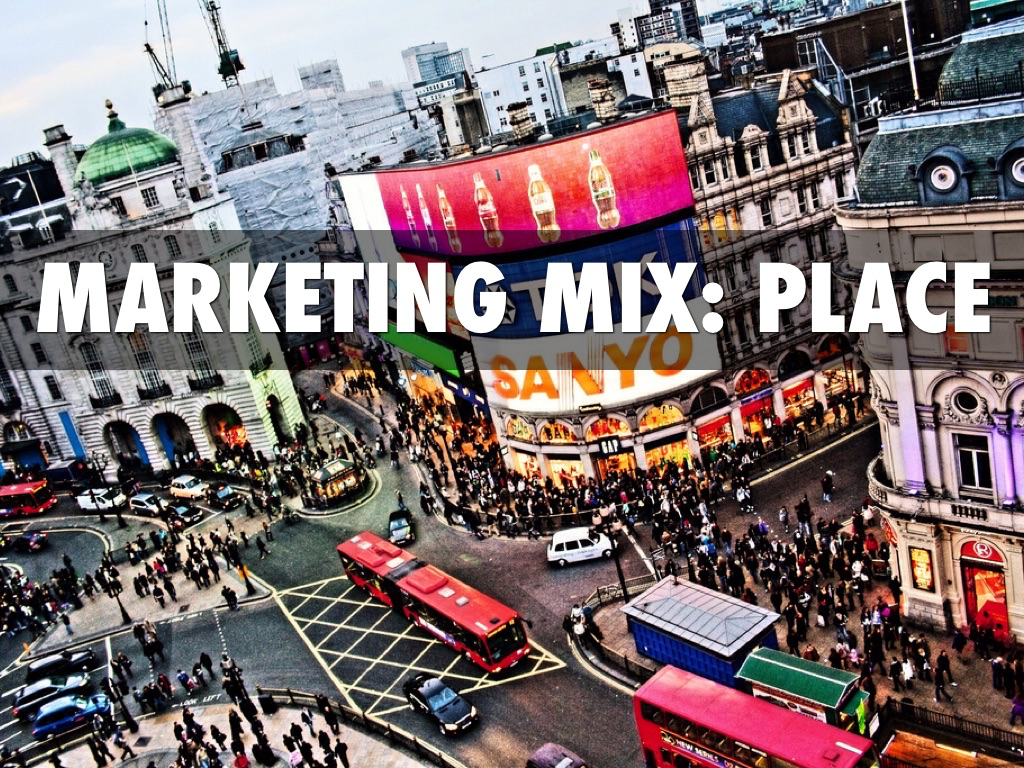 المزيج التسويقي Marketing Mix
٤-المكان (التوزيع):
يمكن تعريف سلسة التوريد بأنَّها تتابع من المنظَّمات التي تقوم بعدد من التسهيلات والأنشطة والوظائف بغرض تصنيع وتوصيل المنتج أو الخدمة إلى المستهلك وتشمل الوظائف والأنشطة التنبؤ بالطلب على المنتج على حسب تقلُّب الطلب في السوق بهدف الإنتاج بما يلبي حاجة السوق، وبدون أن يكون هناك مخزون زائد، قد يرفع من تكلفة التخزين، أو حتَّى فساد المنتج إذا كان له تاريخ صلاحيَّة محدد.(8) مثال على ذلك المثلجات، من المعروف أنَّ الطلب يزداد عليها في فترة الصيف، ويقل تدريجيًّا في المواسم الباردة. لذلك كي لا تنتج الشركة زيادة عن الاحتياج في السوق، يجب أنْ تأخذ هذه العوامل بعين الاعتبار، وتقوم باستعمال عمليَّات حسابيَّة خاصَّة بالتنبؤ لتقارن حجم الطلب والمبيعات في السنوات السابقة، وبناء على ذلك تقرر ما هي الكميَّة المناسبة التي يجب أن تنتجها في الوقت الحالي. بعد ذلك تقوم الشركة بشراء المواد الخام من المورِّدين بناءً على احتياجها، ثمَّ تقوم بصناعة المنتج، وتخزينه، ويأتي بعد ذلك مرحلة التوزيع والتوصيل إلى المستهلك.
تدفق: المعلومات، السلع، النقود.
مراحل سلسلة التوريد  (المصدر:  Chopra & Meindl, 2016
المزيج التسويقي Marketing Mix
يوضح الرسم المراحل المختلفة التي تبداْ عند استلام المصنع المواد الأساسيَّة من المزوِّد، من ثمَّ بعد تصنيع المنتج يتمُّ نقلها إلى الموزِّعين، وهم المسؤولون عن توزيع المنتج إلى الوكلاء، وتجار الجملة والتجزئة، ليستطيع العميل الحصول عليها في النهاية. 


وهنا نرى أين يقع دور قنوات التوزيع في هذه السلسلة، فهي الرابط ما بين المصنع والعميل. ومن المهم أيضًا الإشارة إلى أنَّ سلسلة الإمداد لا تركِّز فقط على تدفق السلع المصنعة، فهي تدير وتتابع تدفق الأموال والمعلومات في الاتجاهين، من المصنع إلى العميل والعكس.(7)
٤-المكان (التوزيع):
الهدف من إدارة سلسلة التوريد هو القدرة على إدارة العلاقات بين أطراف سلسلة التوريد، سواء كانت في اتجاه التيار، أو ضد اتجاه التيار (Upstream & Downstream) مع المورِّدين والعملاء لتستطيع الشركة أنْ توصل قيمة عالية للعميل من خلال تقديم منتجات بسعر يراه العميل مناسبًا لجودة المنتج، وفي الوقت نفسه تقلل التكلفة على سلسلة التوريد بشكل كامل؛ لتستطيع أنْ تحقق أرباح الوصول إلى رضا العميل.
تدفق: المعلومات، السلع، النقود.
مراحل سلسلة التوريد  (المصدر:  Chopra & Meindl, 2016
المزيج التسويقي Marketing Mix
٤-المكان (التوزيع):
 
تعرف قنوات التوزيع بأنَّها مجموعة مؤسسات مستقلة تساعد في جعل المنتج أو الخدمة متاحة للاستعمال أو الاستهلاك من قِبل العملاء، أو المستهلكين. وتكمن أهميَّة اختيار الشركة لقناة التوزيع في أثرها على جميع قرارات التسويق للشركة. مثلاً التَّسعير للسلع أو الخدمات يعتمد على قناة التوزيع التي تعمل من خلالها الشركة، ما إذا كانت تبيع منتجاتها عن طريق موزِّعين مختصِّين، أو مباشرة عن طريق موقع إلكتروني. 

فالبيع عن طريق موقع إلكتروني سيقلل من سعر المنتج؛ لأنَّ في هذه الحالة الشركة تخلَّصت من الوسطاء والتكلفة المترتبة على توزيع المنتج عن طريق وسيط. فاختيار قناة التوزيع المناسبة للشركة قد يعطي الشركة ميزة تنافسيَّة (Competitive Advantage)، من الأمثلة على ذلك شركة Apple، عندما غيَّرت الطريقة التقليديَّة لبيع أسطوانات الموسيقى من خلال متاجر البيع بالتجزئة، بعد أن قدَّمت خدمة شراء الموسيقى للـ iPod باستخدام الإنترنت، وبرنامج iTunes. ومثال آخر لشركة Amazon حين غيَّرت تفكير الناس بالنسبة للشراء من متاجر بيع التجزئة، والجملة حين استطاعت عبر موقعها على الإنترنت بيع تقريبًا جميع ما يبحث عنه العميل بدون الحاجة إلى فتح متاجر خاصَّة.
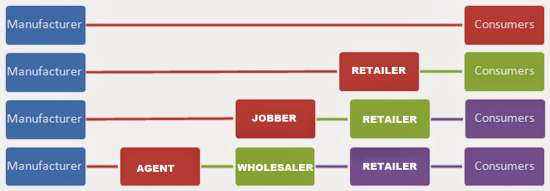 المزيج التسويقي Marketing Mix
٤-المكان (التوزيع):
 أنواع قنوات التوزيع:
بشكل عام، يمكن تقسيم قنوات التوزيع، وبناء على وجود أو عدم وجود وسطاء إلى:
قنوات مباشرة: 
في هذه الحالة يستطيع المستهلك الوصول/شراء المنتج أو الخدمة من الشركة مباشرة بدون أي وسيط. مثال ذلك الشركات التي تبيع منتجاتها مباشرة من خلال المكتب أو المنزل، وكذلك عن طريق الإنترنت أو وسائل التَّواصل الاجتماعي. 
قنوات غير مباشرة:
في هذه الحالة يستطيع المستهلك الوصول/شراء المنتج أو الخدمة عن طريق أكثر من وسيط، وليس مباشرة من الشركة، مثل الوكلاء، وتجار التجزئة أو تجار الجملة. مثال ذلك شركات السيارات كـ General Motors وToyota الذين يقومون ببيع السيارات في السعوديَّة عن طريق وكلاء تكون من مسؤولياتهم التسويق للسيَّارات، والقيام بعمليَّة البيع، وتقديم خدمات ما بعد البيع أيضًا. ويمكن تقسيم قنوات التوزيع غير المباشرة إلى:(1)
تجار التجزئة:
يتمُّ توصيل المنتجات لتجار التجزئة مباشرة من المصنع، وبعد ذلك يضيف تاجر التجزئة هامش ربح على السعر الذي اشتراه به. مثال علي شركات الأدوات الإلكترونيَّة التي تبيع منتجاتها مباشرة لتجار التجزئة المتخصصين في بيع الأدوات الإلكترونيَّة كأجهزة التلفاز، الثلاجات وغيرها، وهي بدورها تقوم ببيعها للعميل. ومن تجار التجزئة للأدوات الإلكترونيَّة في السعوديَّة، سلسلة متاجر إكسترا.
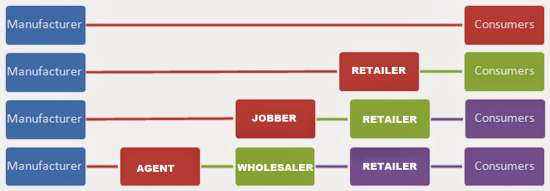 المزيج التسويقي Marketing Mix
٤-المكان (التوزيع):
 أنواع قنوات التوزيع:
تجار الجملة والتجزئة:
المنتجات توزع على مرحلتين، من المصنع إلى تاجر الجملة، من ثمَّ من تاجر الجملة إلى تاجر التجزئة. مثال على ذلك المزارعون الذين يبيعون محصولهم لتاجر الجملة، من ثمَّ يتولَّى هو توزيعها على تجار التجزئة. 
الوكلاء:
في هذه الحالة المصنع يوزِّع للوكيل، من ثمَّ الوكيل يقوم بالتوزيع لتجار الجملة، وتجار التجزئة. مثال على ذلك بعض شركات السيَّارات التي تقوم بالبيع للوكيل في منطقة معيَّنة، من ثمَّ يتولى الوكيل مهمَّة التوزيع لتجار الجملة والتجزئة. يتضمَّن ذلك السيَّارات، وقطع الغيار، والإكسسوارات.
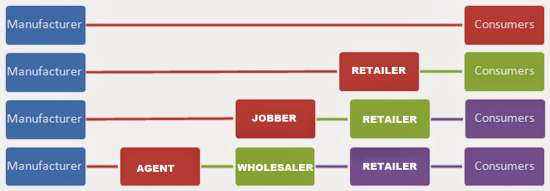 المزيج التسويقي Marketing Mix
٤-المكان (التوزيع):
 إيجابيَّات وسلبيَّات استخدام الوسطاء:
فيما يلي ملخص لأهم الإيجابيات والسلبيات لاستخدام الوسطاء في توزيع المنتجات.(1)
إيجابيَّات استخدام الوسطاء:

-تمكن الشركة من الوصول إلى شريحة أكبر من العملاء، وتغطية أكبر للسوق، خاصَّة العملاء الموجودين في مناطق بعيدة.

-تقلل تكلفة التوزيع للشركة، حيث إنَّ الوسيط سيكون مسؤولاً عن تحمُّل هذه التكلفة.

-عندما تستخدم الشركة وسطاء ذوي خبرة في السوق لتوزيع منتجاتها، هي بذلك تستفيد من معلوماتهم عن العادات الشرائيَّة للعملاء، أيضًا الاستفادة من الخدمات اللوجستيَّة التي يقدِّمها هؤلاء الوسطاء.
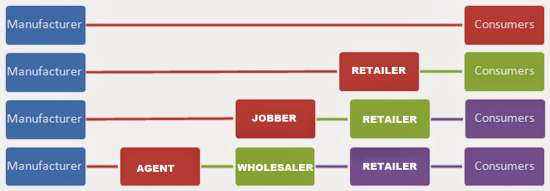 المزيج التسويقي Marketing Mix
٤-المكان (التوزيع):
 إيجابيَّات وسلبيَّات استخدام الوسطاء:
فيما يلي ملخص لأهم الإيجابيات والسلبيات لاستخدام الوسطاء في توزيع المنتجات.(1)
سلبيَّات استخدام الوسطاء:

-تشكل صعوبة للشركة في أن تتواصل بشكل مباشر مع عملائها؛ لتتعرَّف على احتياجاتهم وآرائهم بالمنتجات أو الخدمات المقدَّمة، حيث إنَّ نقطة الوصل بين الاثنين هو الوسيط.

-تزيد من نسبة خطورة عدم الاهتمام بجودة الخدمة المقدَّمة، كالتأخير، وعدم الكفاءة في وصول المنتج إلى العميل، خاصَّة في حالة وجود أكثر من وسيط بين الشركة والعميل.

-تقلل من إمكانيَّة الشركة في التحكُّم في طريقة عرض الوسيط للمنتج في نقاط البيع.
.
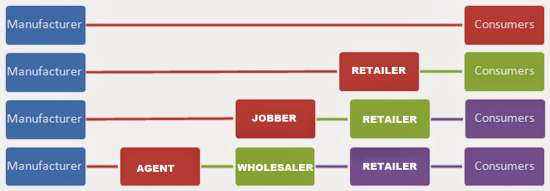 المزيج التسويقي Marketing Mix
٤-المكان (التوزيع):
 إستراتيجيَّة اختيار قنوات التوزيع:
اختيار قنوات التوزيع المناسبة يُعتبر من القرارات الاستراتيجية المهمَّة لأيِّ شركة. فهي تحدِّد الكميَّة والتكلفة للتغطية السوقيَّة للمنتج، وعدد الوسطاء الذين سوف تستخدمهم الشركة للوصول للعملاء. بشكل عام استراتيجية الشركة في اختيار قنوات التوزيع تعتمد بشكل مباشر على نوع المنتج، والتغطية السوقيَّة الأكثر كفاءة للوصول إلى أكبر عدد من العملاء. أغلب الشركات تهدف إلى جعل منتجاتها متاحة بشكلٍ كافٍ لتستطيع تغطية الطلب عليها، والوصول إلى رضا العميل.

 ولكي نستطيع فهم الثلاث استراتيجيات المختلفة للتوزيع التي يمكن استخدامها، سنعطي مثالاً على ذلك : ماء الشرب، إذ يستطيع العميل الحصول عليه في عدد كبير من متاجر مواد الأغذية، والبقالات المنتشرة في كل مكان. لكن سيارة كرولز رويس من الصعب أن تجد أكثر من متجر، أو وكيل لها في بعض المدن والمناطق، لهذا تختلف استراتيجية التوزيع على حسب المنتج الذي تقدِّمه الشركة.(6) .
المزيج التسويقي Marketing Mix
٤-المكان (التوزيع):
 إستراتيجيَّة اختيار قنوات التوزيع:
استراتيجية التوزيع المكثف:
هنا تستخدم الشركة جميع قنوات التوزيع المتاحة (وكلاء، تجار جملة، تجار تجزئة، الإنترنت) لتستطيع الوصول إلى أكبر شريحة ممكنة من العملاء. وتستخدم هذه الاستراتيجية عادة للمنتجات ذات التكلفة المنخفضة (Low Cost Consumer Goods) والتي عليها طلب كبير في السوق. مثل بعض أنواع الحلويات التي نجدها في متاجر المواد الغذائيَّة الكبرى، آلات بيع الحلوى، البقالات، الصيدليَّات وعن طريق الإنترنت.
استراتيجية التوزيع الحصري:
تتبنى بعض الشركات هذه الاستراتيجية عندما يكون المنتج الذي تقدِّمه باهظ الثمن، مثل المجوهرات، والساعات الفخمة، هنا الشركات تعطي حق التوزيع لوسيط حصري، أو لعدد محدد من تجار الجملة أو التجزئة، حيث يكونون هم المسؤولين عن توزيع وبيع هذا المنتج في منطقة جغرافيَّة معيَّنة. مثل ساعات رولكس التي تُباع عن طريق الشركة، من خلال وكلاء حصريين لهم. 
استراتيجية التوزيع الاختياري:
هنا الشركة تختار تجار التجزئة والجملة الذين لديهم القدرة والإمكانات لتعظيم حجم المبيعات، عن طريق عرض وترويج المنتج بطريقة تساعد على ذلك. واستراتيجية التوزيع الاختياري تستخدم غالبًا للمنتجات الاستهلاكيَّة كالأدوات الإلكترونيَّة، والمفروشات التي توزع على تجار التجزئة الذين يملكون الخبرة في الترويج، وبيع هذا النوع من المنتجات.
إدارة علاقات العملاء Customers relationship Management
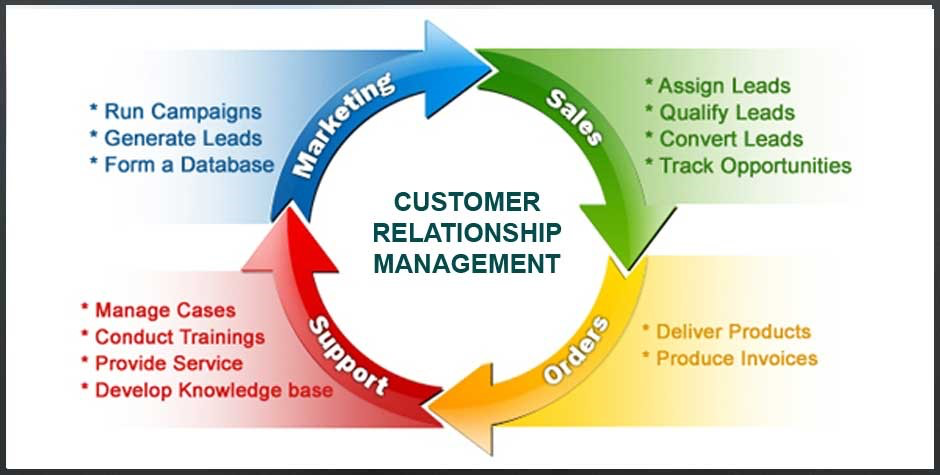 في ظل التغيُّرات التي تحدث في العالم، وقوة المنافسة بين الشركات والمصانع في مختلف القطاعات لتعظيم الحصَّة السوقيَّة والأرباح، أصبح من المهم للشركات أن تستثمر الوقت والمال لبناء علاقات قيمة مع العملاء. وهنا يأتي دور مفهوم إدارة علاقات العملاء، والذي يركِّز على عمليَّة بناء، والمحافظة، على علاقات مربحة مع العملاء، عن طريق تقديم قيمة لهم، والتأكُّد من رضاهم على الخدمة أو المنتج المقدم.
مجموعة غارتنر (Gartner) قامت بتعريف إدارة علاقات العملاء على أنَّها استراتيجية عمل، تقوم الشركات بتطبيقها للتمكُّن من زيادة أرباحها، وإيراداتها، ورضا العملاء عن طريق تنظيم شرائح العملاء المستهدفة، وتعزيز السلوكيَّات التي تساهم في تحقيق رضا العملاء، وتنفيذ عمليات تتمحور حول العميل.
إدارة علاقات العملاء Customers relationship Management
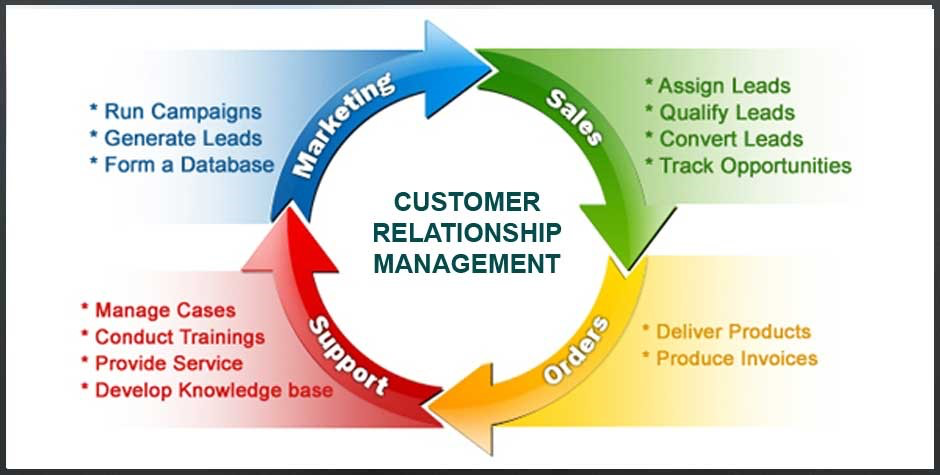 تستخدم العديد من الشركات برامج حاسوبيَّة تساعدها على إدارة علاقات العملاء بكفاءة عالية. فمثل هذه البرامج تمكن الشركات من جمع معلومات تخص العميل، والتعرُّف على احتياجاتهم كل على حِدة، والتواصل معهم بشكل فعَّال، لكي يستطيعوا من خلال هذه المعلومات معرفة عملائهم بشكل 
أفضل، وتقديم الخدمات أو المنتجات التي يتطلَّع لها هؤلاء العملاء. وبهذه الطريقة ستتمكن الشركة من خلق علاقة قويَّة وطويلة الأمد مع عملائها، والمحافظة عليهم.
هناك عدَّة شركات تقدم أنظمة إدارة علاقات العملاء الحاسوبيَّة 
مثل (SAP، Oracle، Salesforce.com، Microsoft CRM). تساعد هذه الأنظمة الشركات على إدارة فريق المبيعات، وتتبع معلومات العملاء، وتقديم خدمة أفضل للعميل بناء على المعلومات التي تخزِّنها هذه البرامج الحاسوبيَّة عن تفضيلات كل عميل على حِدة، ومشترياتهم السابقة.
نهاية الفصل التاسع